Телемедицинские консультации с ФАПами
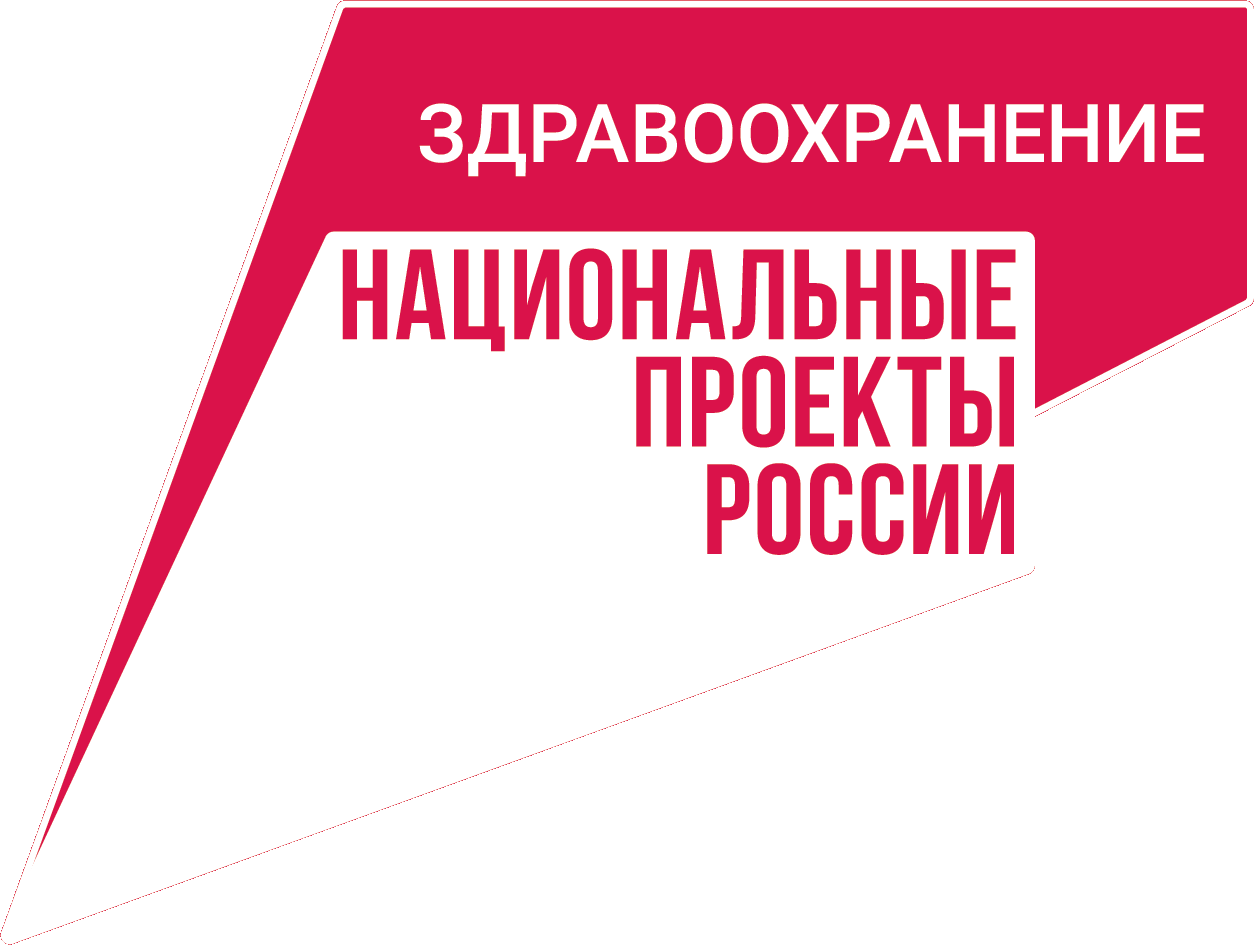 Цель и приоритеты
____________________________________________________________________
Приоритетные направления работы и задачи:

Диспансерное наблюдение пациентов высокого
сердечно-сосудистого риска

Увеличение доступности и качества 
специализированной кардиологической помощи,
в том числе жителям отдаленных районов
и сельских населенных пунктов

Увеличение доступности высокотехнологичной
медицинской помощи

Увеличить вовлеченность пациентов, проживающих в
отдаленных населенных пунктах в лечение
Достижение ожидаемой
продолжительности жизни
при рождении 
свыше 77 лет
к 2030 году

За счет снижения смертности,
в том числе от болезней системы 
кровообращения
не более 651,4
случаев
на 100 тыс. населения
к 2024 году*
* Указ Президента РФ о национальных целях развития до 2030 года № 474 от 21.07.2020 (77,29 лет – показатель для Тульской области)
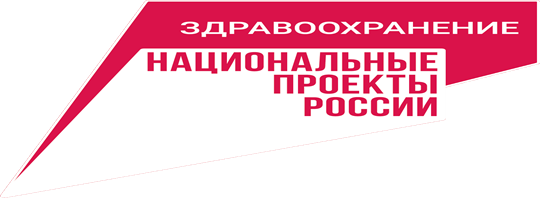 Телекардиолог
_______________________________________________________________________________
Виртуальные обходы кардиологических пациентов сельских населенных пунктов
с целью увеличения доступности высококвалифицированной кардиологической
помощи жителям отдаленных населенных пунктов

Консультации в режиме врач – пациент

                      2 специализированных 
           телемедицинских центра
            - Кардиодиспансер (Городская больница №13 г. Тулы»)

                          - Клинико-диагностический центр Тульской
                            областной клинической больницы
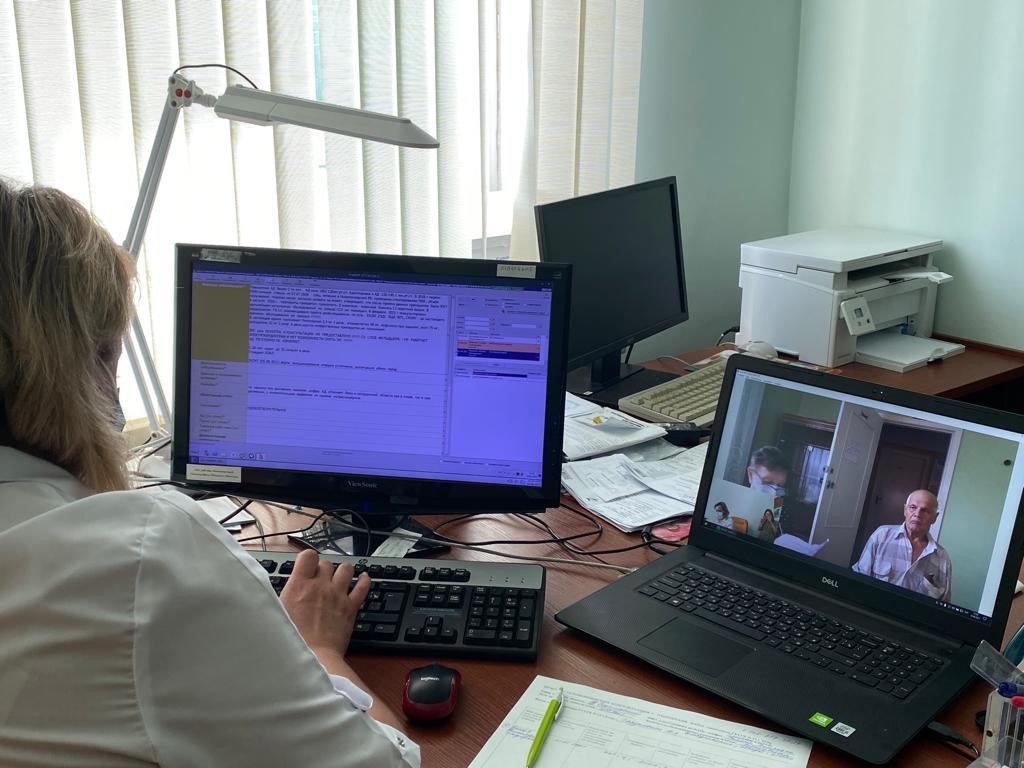 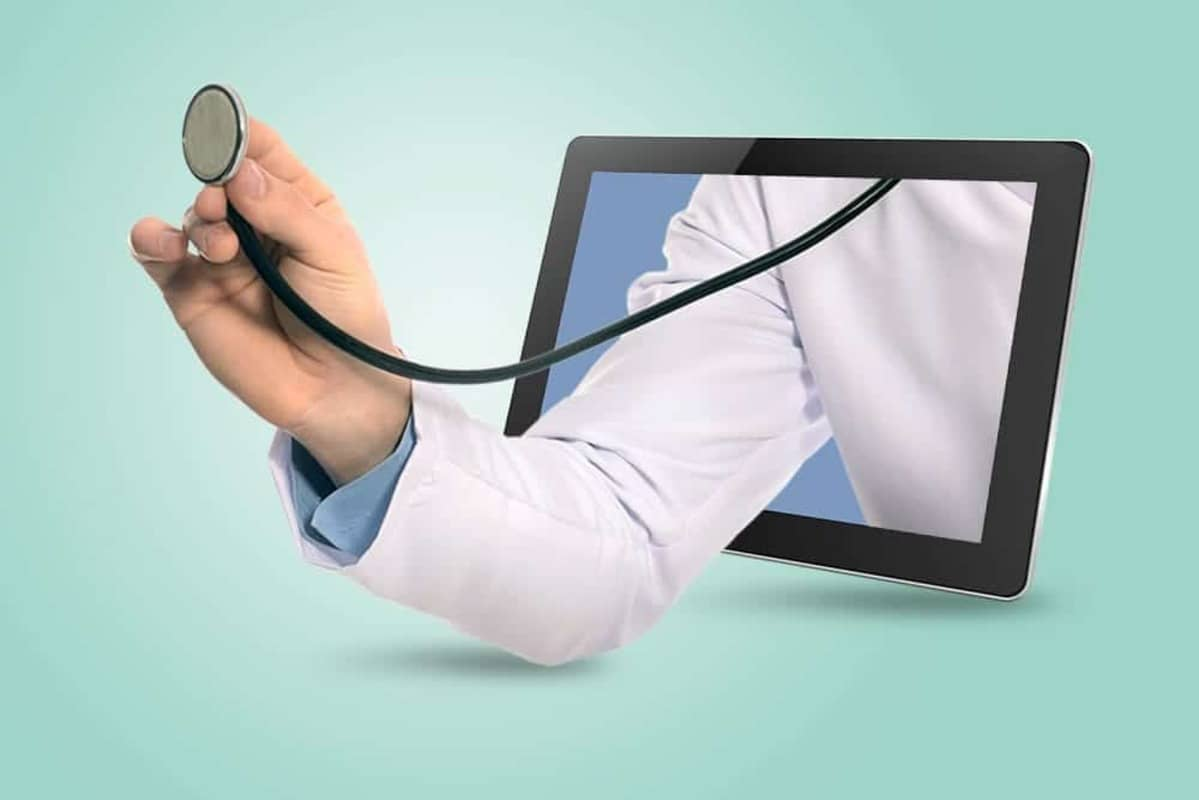 Результаты проекта «Телекардиолог»________________________________________
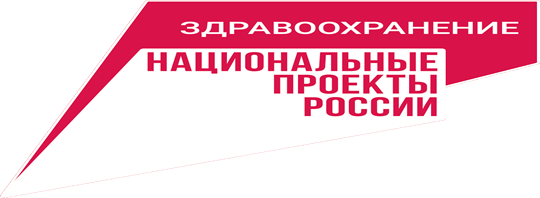 С 01.02.2021 охвачено телемедицинскими консультациями – 90 ФАПов (ФЗП)

Проконсультирован – 351 человек
Коррекция терапии
298 человек
Направлены на дообследование
153 человека
Направлены на госпитализацию
26 человек
Направлены на лечение 
в НМИЦ
8 человек
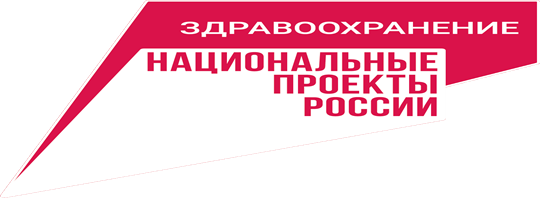 Смертность сельских жителей в консультируемых районах
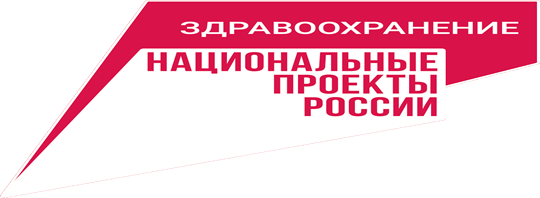 Преимущества проекта «Телекардиолог»
_________________________________________________________________________________________
своевременное оказание консультативной медицинской помощи, увеличение охвата диспансерным
наблюдением лиц с высоким риском возникновения сердечно-сосудистых осложнений

 своевременное направление пациентов на высокотехнологичную медицинскую помощь
 
сокращение сроков оказания специализированной кардиологической помощи (до 10 дней)

сокращение времени ожидания госпитализации в федеральные центры (с 6 месяцев до 2х месяцев)
 
проведение пациентам после высокотехнологичной операции реабилитационного лечения (100%)

 своевременное лекарственное обеспечение (97%)

 контроль за выполнением клинических рекомендаций

контроль за диспансерным наблюдением, проводимым фельдшером

экономическая эффективность